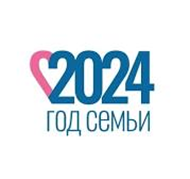 События проекта в 2024 году
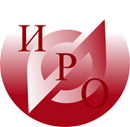 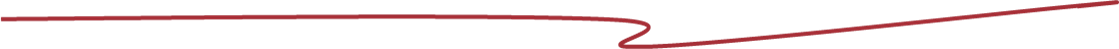 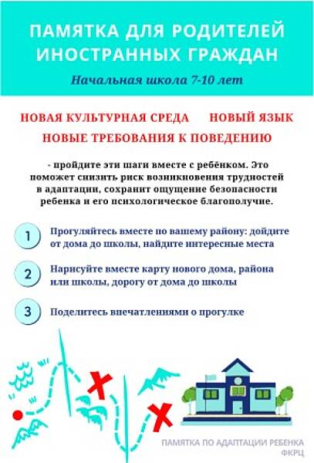 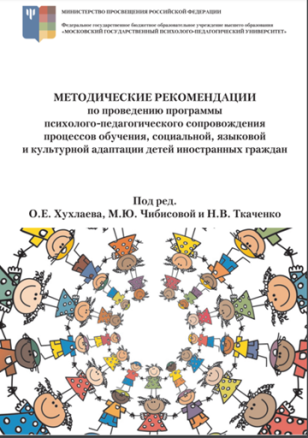 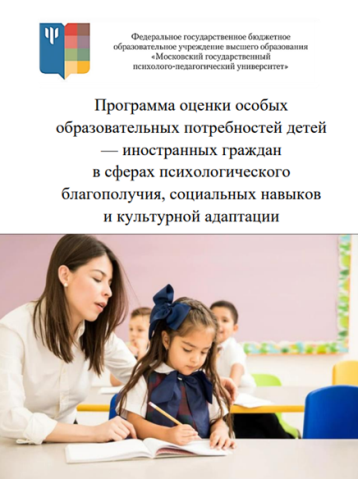 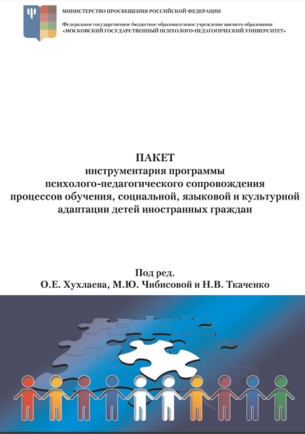 Школьные события